First Integrable Optics Experiment at IOTA
Sergey A. Antipov, The University of Chicago
Advisor: Sergei Nagaitsev
Motivation: Linear Dynamics
Phase space of 1D motion in linear latticewith 1 octupole nonlinearity
Linear focusing lattice –  betatron tunes of different particles are almost equal
Hamiltonian depends on time
Nonlinearities (both magnet imperfections and specially introduced) make singleparticle motion unstabledue to resonances
Stability depends on initial conditions
Resonance aisles
Chaotic motion
Px (a.u.)
Particles lost
X (a.u.)
06/09/14
2
[Speaker Notes: Regular trajectories for small amplitudes
Resonant islands for larger amplitudes
Chaos and particle loss for even larger amplitudes]
Motivation: Nonlinear Dynamics
Tunes depend on amplitude
Landau Damping increases with the spread of betatron oscillation frequencies.  Larger tune spread –> beam more stable against collective instabilities.
Can created by adding  octupole magnets

If the system is integrable – no resonances 

IOTA Goal: create practical nonlinear accelerator focusing systems with a large frequency spread and stable particle motion.
06/09/14
3
[Speaker Notes: McMillan (1967) – first successful 1-D example
Perevedentsev, Danilov (1990 - 1995) – several 1D, 2D examples
Cary etc (1994) – approximate integrability
Danilov, Nagaitsev (2010) – practical 2D integrability]
Integrable Optics Test Accelerator
Danilov, Nagaitsev, Phys. Rev. ST Accel. Beams 13, 084002 (2010)
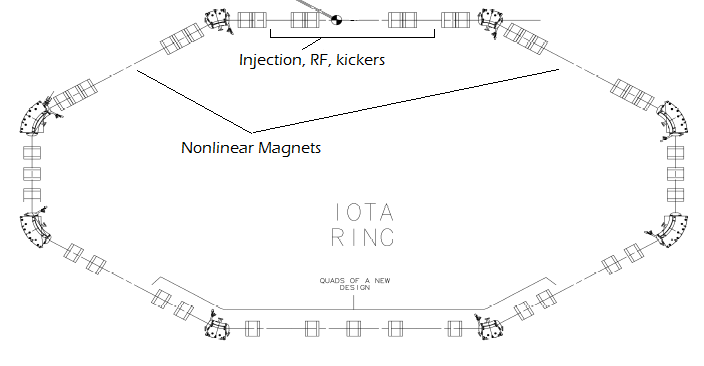 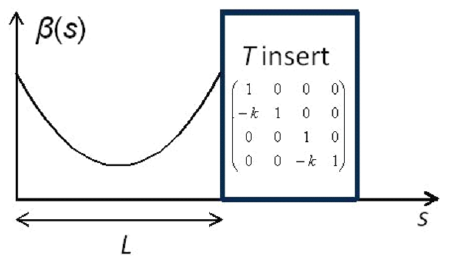 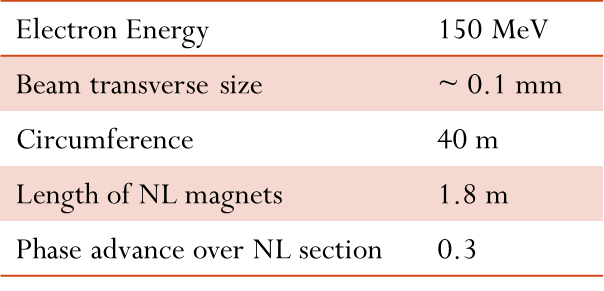 06/09/14
4
Need a Special Magnet
Can we do anything with justconventional magnets?
Quadrupoles
Octupoles
Cross-section and field lines
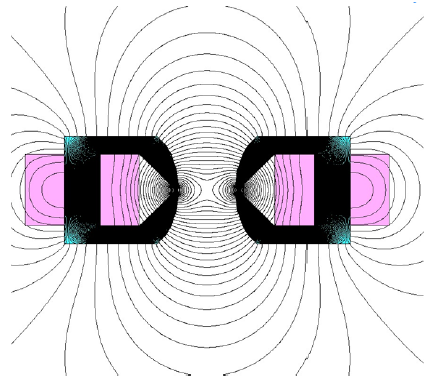 06/09/14
5
Quasi-integrable optics
Octupole magnet strength ~ 1/β(s)3


Hamiltonian does not depend on s:


Questions:
What about the 3rd degree of freedom?
Imperfections

6D Simulations required
Beta-function in NL magnet section
18 10cm-long octupole magnets
t = 0.4, c2 = 0.01 cm, l = 10 cm
06/09/14
6
Frequency Map Analysis
Lifetrac code by D. Shatilov 
Tracking for  ~103-104 turns
FFT, find fundamental frequency
Plot deviation

No deviation – sufficient but not necessary condition for particle stability

Model includes:
Dipoles
Dipole fringe fields
Quadrupoles
RF
No sextupoles
06/09/14
7
Frequency Map Analysis: 1 Section, Octupole Magnet
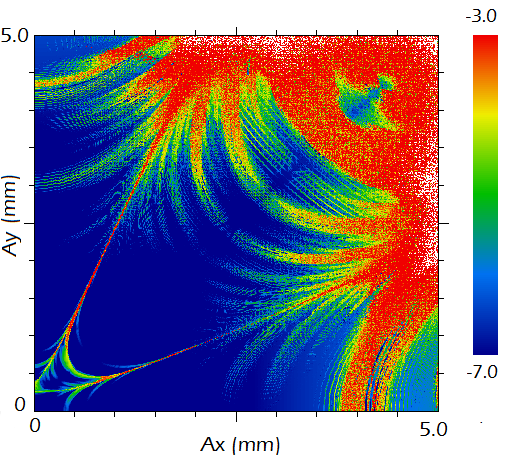 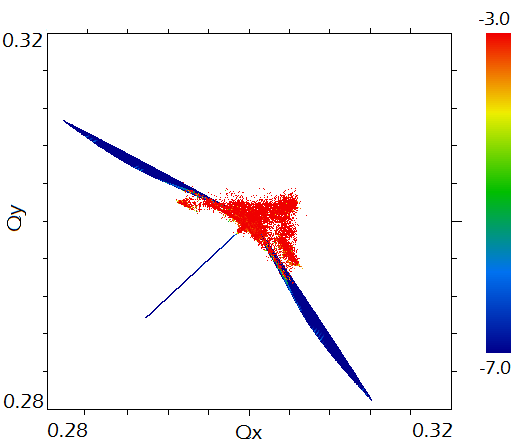 Stable region: 2.5 x 2.5 mm
Tune spread: 0.03
06/09/14
8
Tracking
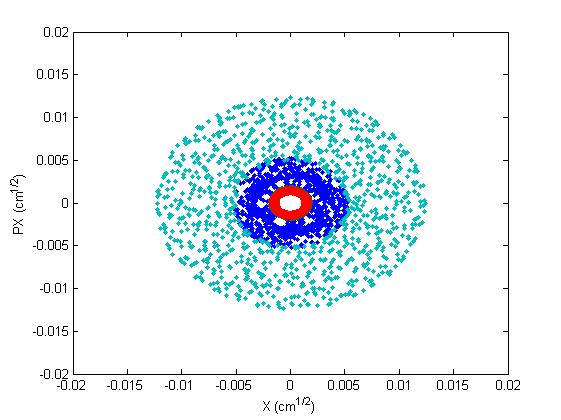 Motion is bounded
Hamiltonian is conserved
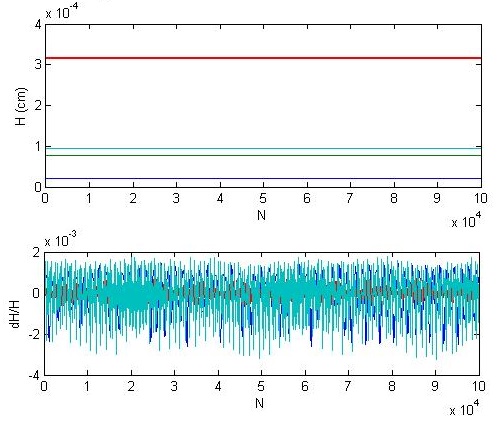 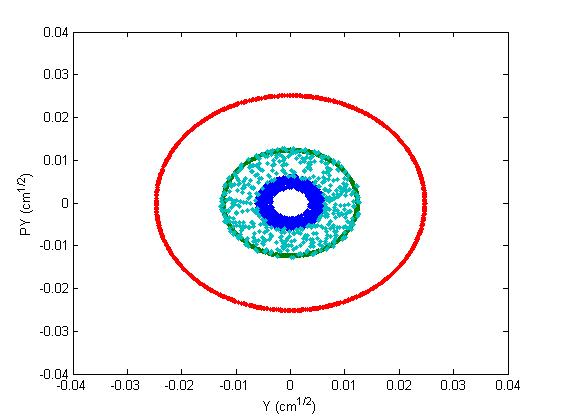 06/09/14
9
Imperfections: stable region reduces insignificantly
No imperfections
Random error, σ = 0.1
06/09/14
10
FMA: 1 Section, Quadrupole + Octupole
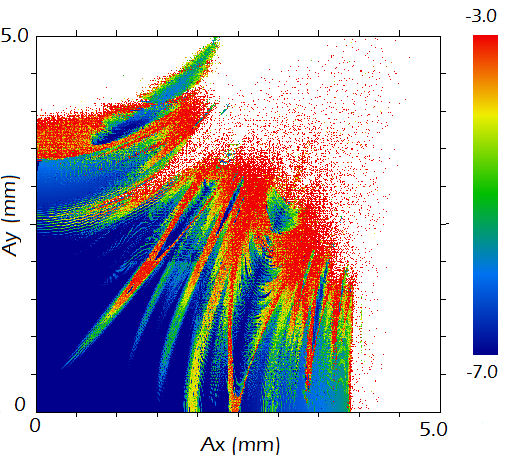 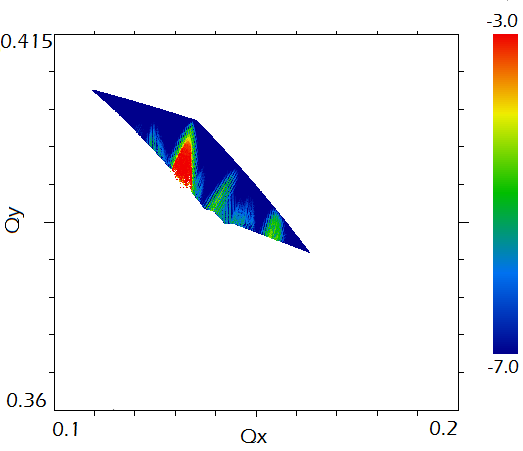 Stable region: 2.5 x 1.8 mm
Tune spread: 0.05
06/09/14
11
Experimental Procedure
Two kickers, horizontal and vertical, place particles at arbitrary points in phase space
BPM measures beam position on every turn -> Poincare map:

As electrons lose energy due to synchrotron radiation in ~ 1sec or 107 turns, they will cover all available phase space
Do Fourier on  ~ 1 ms, 104-turn-long samples –> betatron frequencies
Repeat
Study Qi(Ax, Ay) -> tune spread

Final goal – dependence of betatron frequency on amplitude
06/10/14
12
Two Kickers Create an Arbitrary Kick in 2D
Horizontal + vertical stripline kickers
Rectangular pulses up to 25 kV ~ 100 ns duration.
Repetition rate < 1 Hz
Adjustable voltage 0 –  Vmax
Fit inside quadrupole magnetsto save space
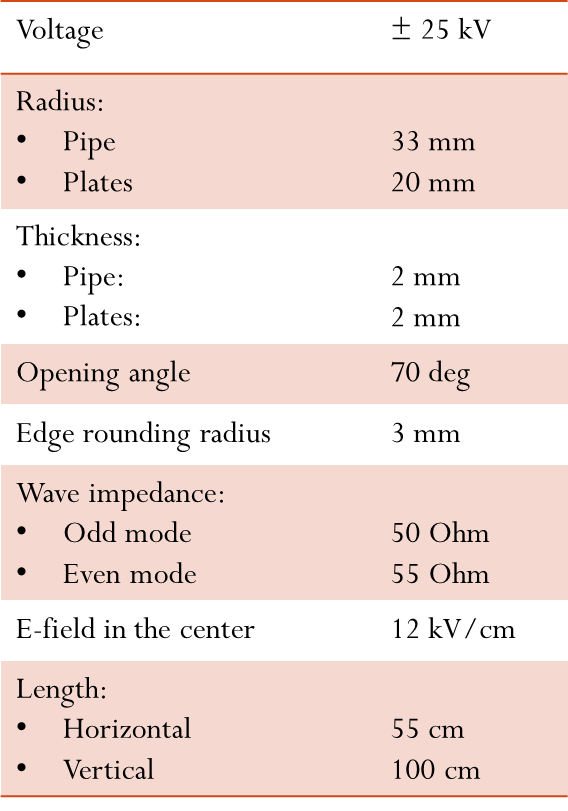 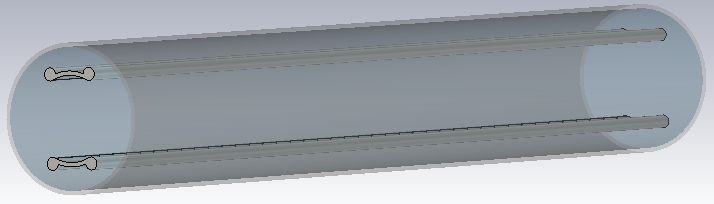 06/09/14
13
Beam Position Can Be Measured Precisely
20 horizontal and vertical BPMs
Button type
1 μm closed orbit resolution
100 μm turn-by turn resolution

8 SR ports to measure beam size
06/09/14
14
PCB-Based Octupole MagnetV. Vorobiev, PARTI-2013
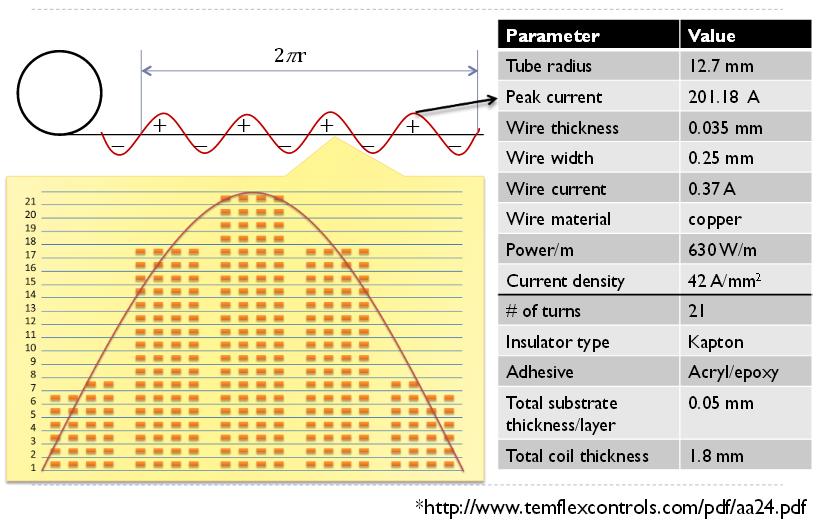 15
06/09/14
Sources of Error
Beta functions: 0.01 (relative)
Phase advance: 0.001
BPMs: 0.1 mm
Bunch transverse size: ~ 0.1 mm
Bunch length: 2 cm
FFT: ΔQ ~ 10-4
Energy loss during 1 ms sampling window 
Errors in NL potential
Overall:
06/09/14
16
Summary
It is possible to achieve tune spreads ~ 10-2 with just conventional magnet components and still retain large dynamic aperture



Search for optimal combination  in terms of tune spread/size of dynamic aperture/complexity of the potential
Compare with full nonlinear potential
Next Steps
06/09/14
17
Thank You for Your Attention